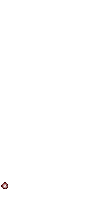 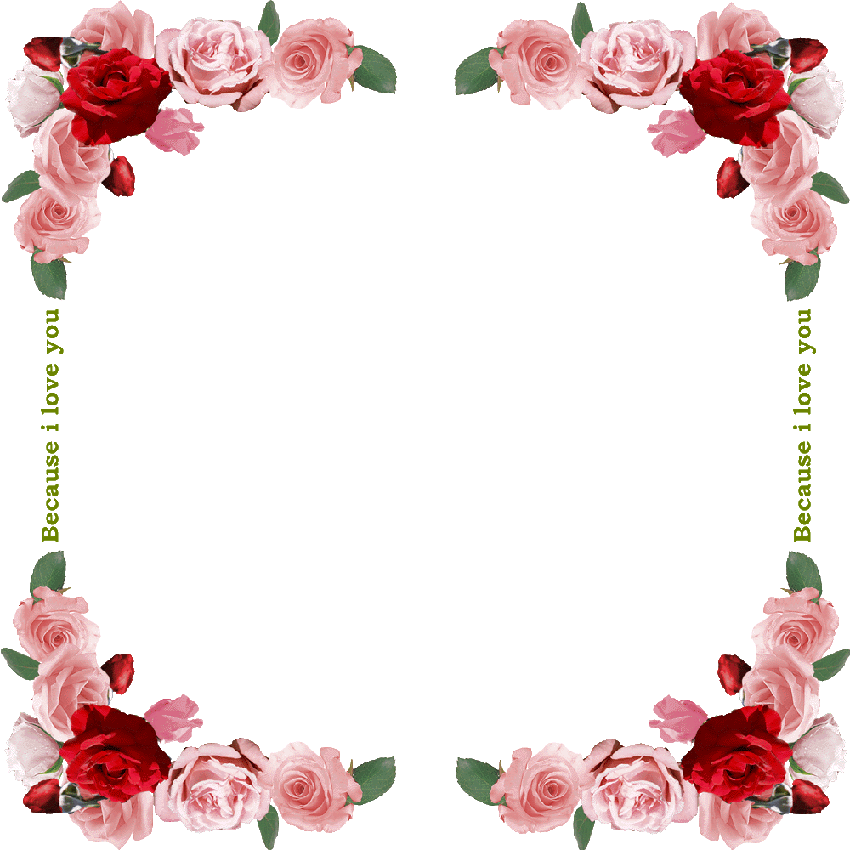 Bài 1: 
LẮNG NGHE LỊCH SỬ NƯỚC MÌNH
Tiết 8: TRI THỨC TIẾNG VIỆT
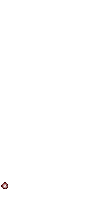 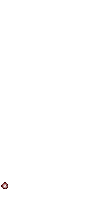 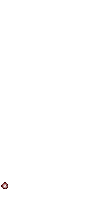 TRI THỨC TIẾNG VIỆT
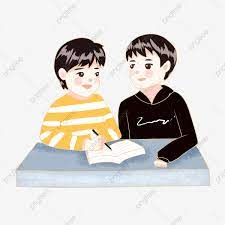 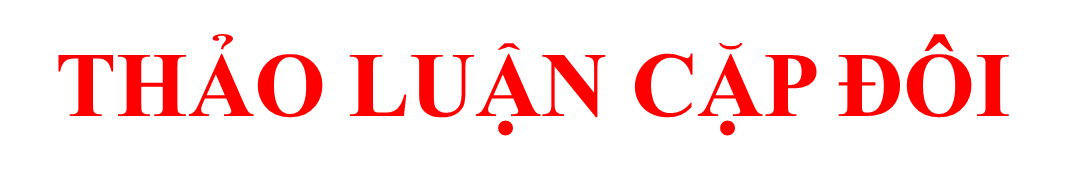 Dựa vào phần Kiến thức ngữ văn và kiến thức bậc Tiểu học, nhắc lại khái niệm, dấu hiệu nhận biết của từ đơn và từ phức (từ ghép, từ láy).
Bài 1: LẮNG NGHE LỊCH SỬ NƯỚC MÌNH
Tiết 8: TRI THỨC TIẾNG VIỆT
1. Từ đơn và từ phức (từ ghép, từ láy)
Từ có 1 tiếng
Từ có 2 tiếng
?Dựa vào số tiếng, hãy phân loại các từ trong câu sau: 
“Chàng hăng hái, gan dạ, không nề nguy hiểm.”
TỪ PHỨC
TỪ ĐƠN
Hăng hái, gan dạ, 
nguy hiểm
Chàng, không, nề
Bài 1: LẮNG NGHE LỊCH SỬ NƯỚC MÌNH
Tiết 8: TRI THỨC TIẾNG VIỆT
1. Từ đơn và từ phức (từ ghép, từ láy)
a. Từ đơn:
Là từ gồm có một tiếng.
Ví dụ: chàng, không, nề.
Là từ được cấu tạo từ hai tiếng trở lên.
b.Từ phức:
Ví dụ: hăng hái, gan dạ.
Các tiếng có quan hệ về nghĩa
Các tiếng có quan hệ láy âm
?Dựa vào quan hệ giữa các tiếng, hãy phân loại các từ phức sau: 
“hăng hái, gan dạ, nguy hiểm”
TỪ LÁY
TỪ GHÉP
Hăng hái
Gan dạ, nguy hiểm
Bài 1: LẮNG NGHE LỊCH SỬ NƯỚC MÌNH
Tiết 8: TRI THỨC TIẾNG VIỆT
1. Từ đơn và từ phức (từ ghép, từ láy)
a. Từ đơn:
Là từ gồm có một tiếng.
b.Từ phức:
Là từ được cấu tạo từ hai tiếng trở lên.
- Từ ghép: Là từ phức được tạo ra bằng cách ghép các tiếng có quan hệ với nhau về nghĩa.
Ví dụ: gan dạ, nguy hiểm.
- Từ láy: Là những từ phức có quan hệ láy âm giữa các tiếng.
Ví dụ: hăng hái.
2. Nghĩa của một số thành ngữ thông dụng:
Thành ngữ là một tập hợp từ cố định, quen dùng.
NGHĨA CỦA THÀNH NGỮ
Nghĩa của thành ngữ là nghĩa của cả tập hợp từ
Giá trị của thành ngữ là ngắn gọn, hàm súc, có tính 
hình tượng và biểu cảm.
Tìm và cho biết nghĩa của các thành ngữ có trong câu sau:
“Đến ngày lễ Tiên Vương, các lang mang sơn hào hải vị, nem công chả phượng tới, chẳng thiếu thứ gì.”
Chỉ những món ăn ngon, được chế biến cầu kì từ những sản vật quý
Sơn hào hải vị
Nem công chả phượng
Ý nghĩa
Tiết 7: TRI THỨC TIẾNG VIỆT
1. Từ đơn và từ phức (từ ghép, từ láy)
Ví dụ: Nghĩa của thành ngữ “tay bắt mặt mừng” không đơn giản là nghĩa cộng lại của các từ “tay”, “bất”, “mặt”, “từng” mà là nghĩa của cả tập hợp: sự vồn vã, phấn khởi lộ ra bên ngoài của những người gặp nhau.
a. Từ đơn:
Là từ gồm có một tiếng.
b.Từ phức:
Là từ được cấu tạo từ hai tiếng trở lên.
- Từ ghép: Là từ phức được ra bằng cách ghép các tiếng có quan hệ với nhau về nghĩa.
- Từ láy: Là những từ phức có quan hệ láy âm giữa các tiếng.
2. Nghĩa của một số thành ngữ thông dụng:
Thành ngữ là một tập hợp từ cố định, quen dùng. Nghĩa của thành ngữ không phải là phép cộng đơn giản nghĩa của các từ cấu tạo nên nó, mà là nghĩa của cả tập hợp từ, thường có tính hình tượng và biểu cảm.
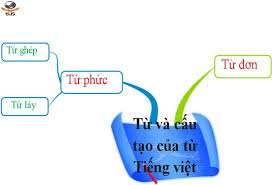 NHIỆM VỤ VỀ NHÀ
- Về học bài, xem lại bài tập.
 Chuẩn bị bài: Thực hành tiếng Việt.